স্বাগতম
ছবি দেখি ও বলি
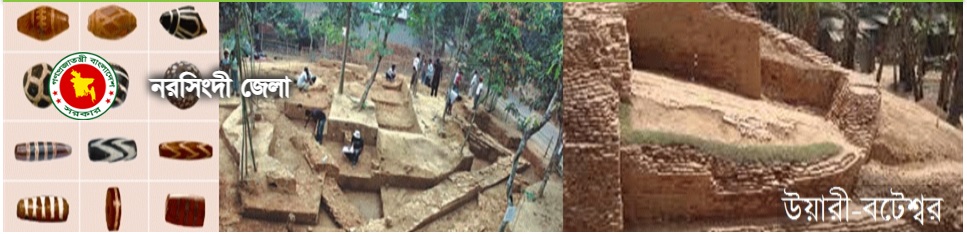 ছবি দেখি ও বলি
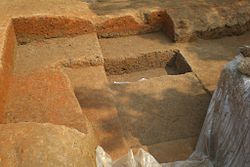 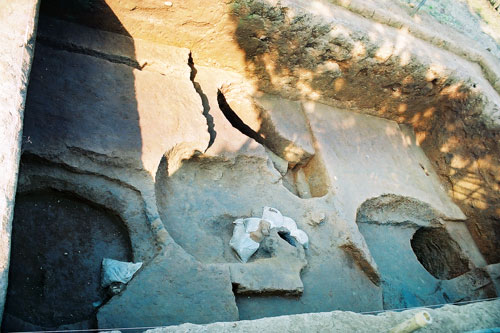 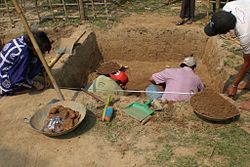 শিখণফল: আলোচনা শেষে
বাংলাদেশের সমাজ ও সভ্যতার বিকাশে উয়ারি বটেশ্বরের অবদান বিশ্লেষণ করতে পারবে।
উয়ারী বটেশ্বর
উয়ারী বটেশ্বর অতি সাম্প্রতিককালের বহুল আলোচিত প্রত্নতাত্ত্বিক স্থান যা বাংলার ইতিহাসের ক্ষেত্রে একটা উল্লেখযোগ্য মাইলস্টোন। এখানকার কৃষিজমি ও ঘরবাড়ির নীচে চাপা পড়ে আছে আড়াই হাজার বছরের প্রাচীন নগর। বস্তুত ছিল বাংলাদেশের প্রাচীনতম মহা জনপদ, বাণিজ্যকেন্দ্র ও রাজধানী শহর। 
ড. দীলিপ কুমার চক্রবর্তী তার   গ্রন্থে বলেন, “উয়ারী বটেশ্বর কমপক্ষে ২২০০ বছরের প্রাচীন এবং এর সাথে ভূমধ্যসাগর ও দক্ষিণপূর্ব এশিয়ার যোগাযোগ ছিল।” 

অবস্থান:
উয়ারী বটেশ্বর বাংলাদেশের উত্তর-পূর্বাঞ্চলের জেলা নরসিংদির বেলাব উপজেলার প্রায় ৪ কিমি দক্ষিণ-পশ্চিমে আমলাব ইউনিয়নে উয়ারী বটেশ্বর গ্রাম অবস্থিত যা একটি বাণিজ্য নগরকেন্দ্রীক সভ্যতার নিদর্শন। গ্রাম দুটির অবস্থান তুলনামূলকভাবে উঁচুতে ও বন্যার প্রভাবমুক্ত। পুরাতন ব্রহ্মপুত্র ও আড়িয়াল খাঁ নদীর মিলনস্থান থেকে ৩ কিমি পশ্চিমে মৃতপ্রায় কয়রা নদীর তীরে অবস্থিত।
নামকরণ:
উয়ারী বটেশ্বর দুটি গ্রামের নাম যেগুলোকে কেন্দ্র করে এ প্রত্নতাত্ত্বিক স্থানের নামকরণ হয়েছে। জনশ্রুতি আছে যে, ওয়ারী গ্রামটি পরিখাবেস্টিত হওয়ায় হিন্দুরা এটাকে ওয়ারী বলে নামকরণ করেছে। আর বটেশ্বর বটবৃক্ষ কেন্দ্রিক পূজা অর্চনা থেকে নেওয়া হয়েছে। তবে নামকরণের সঠিক ও প্রতিষ্ঠিত মত এখনও জানা সম্ভব হয়নি।
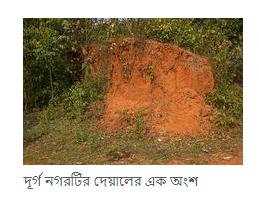 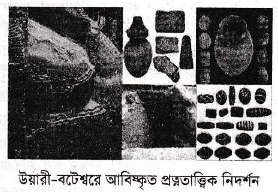 আবিষ্কার:
১৯৩৩ সালের ডিসেম্বর মাসে স্থানীয় শ্রমিকরা মাটি খুঁড়তে গিয়ে একটি পাত্রে কয়েকটি মুদ্রা পায় যা সেখানকার এক স্কুল শিক্ষক মোহাম্মদ হানিফ পাঠান সাপ্তাহিক মোহাম্মাদী পত্রিকায় “প্রাচীন মুদ্রা প্রাপ্তি” শীর্ষক সংবাদ প্রকাশ করায় বিষয়টি সর্বপ্রথম জনসমক্ষে আসে। পরবর্তীতে দীর্ঘ সময় পর তার পুত্র হাবিবুল্লাহ পাঠান বিষয়টির গুরুত্ব তুলে ধরেন এবং ১৯৮৯ সালে একটি বইও প্রকাশ করেন। অবশেষে, জাহাঙ্গীরনগর বিশ্ববিদ্যালয়ের প্রত্নতত্ত্ব বিভাগের অধ্যাপক সুফি মোস্তাফিজুর রহমানের নেতৃত্বে আনুষ্ঠানিকভাবে বৈজ্ঞানিকভাবে খনন কাজ শূরু করেন ২০০০ সালে।
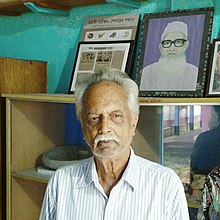 হাবিবুল্লা পাঠান, উয়ারী - বটেশ্বর প্রত্নতাত্ত্বিক নিদর্শন সংগ্রাহক, তার ব্যক্তিগত প্রত্নতাত্ত্বিক যাদুঘর ও গ্রন্থাগার, বটেশ্বর, নরসিংদীতে। পিছনে তার পিতা হানিফ পাঠানের বাঁধানো ছবি দেখা যাচ্ছে, যিনি ছিলেন উয়ারী - বটেশ্বর প্রত্নতাত্ত্বিক ধ্বংসাবশেষ খুঁজে বের করার পথ - প্রদর্শক।
ঐতিহাসিক প্রেক্ষাপট:
সিন্ধু সভ্যতার পর ভারতীয় উপমহাদেশে দ্বিতীয় পর্যায়ের নগর সভ্যতার প্রতিনিধি রয়েছে বাংলাদেশের উয়ারি-বটেশ্বর ও মহাস্থানগড় অঞ্চলে। উয়ারি-বটেশ্বর মূলত খ্রিষ্টপূর্ব প্রায় ৫০০ অব্দের একটি দূর্গনগর। এছাড়া, বাণিজ্যনগরের বৈশিষ্ঠ্যও এ নগরে ছিল। বিখ্যাত জোতির্বিদ টলেমি এটাকে সৌনাগড়া হিসেবে চিহ্নিত করেছেন। 

দুর্গ নগর:
উয়ারি-বটেশ্বরে পাওয়া গেছে ডাবল ডিফেন্সের দুর্গনগর। উপমহাদেশে যতগুলো ডাবল ডিফেন্সের দুর্গনগর পাওয়া গেছে তার মধ্যে উল্লেখযোগ্য।  এখানে “অসম রাজার গড়” নামে একটি মাটির উঁচু বাঁধ দেখা যায় যা প্রায় ৫৮ কিমি দীর্ঘ, ২০ মিটার প্রস্থ এবং ১০ মিটার উঁচু। এছাড়া প্রায় ৬০০ মিটার দৈর্ঘ্য এবং ৬০০ মিটার প্রস্থের একটি প্রাচীর বিশিষ্ট দুর্গনগর দেখা যায় যেটা উক্ত জনপদের রাজধানী বলে মনে করা হয়।
প্রত্নতাত্ত্বিক নিদর্শন:
উয়ারি-বটেশ্বরে আবিষ্কৃত উল্লেখযোগ্য নিদর্শনাদির মধ্যে রয়েছে স্বল্পমূল্যবান পাথরের পুঁথি, মৃৎপত্র, রূপার নৌকা, মাছ ও সূর্যের ছাপযুক্ত মুদ্রা, জুয়াখেলার সামগ্রী, পোড়ামাটির ফলক, বর্শা, তীরের মাথা, চাকু, ল্যাটারাইট মাটির ক্ষুদ্র ক্ষুদ্র টুকরা, পোড়ামাটির নিক্ষেপণাস্ত্র, শিব নৈবেদ্যপাত্র ইত্যাদি। এসকল প্রত্নতাত্ত্বিক নিদর্শন থেকে ধারনা করা হয়, সম্ভবত এটিই পৃথিবীর সবচেয়ে প্রাচীন বাজার যেখানে অর্থভিত্তিক রৌপ্য মুদ্রাব্যবস্থা চালু ছিল। বস্তুত এটা ছিল নদীবন্দর, বাণিজ্যকেন্দ্র ও স্বল্পমূল্যবান পাথরের পুতিঁ উৎপাদন কেন্দ্র। এ অঞ্চলের সাথে দক্ষিণ-পূর্ব এশিয়া ও ভূমধ্যসাগরীয় অঞ্চলে বাণিজ্যিক যোগাযোগ ছিল। 

অবকাঠামো:
উয়ারি-বটেশ্বরে আবিষ্কৃত হয়েছে প্রাচীন দূর্গনগর, বন্দর, রাস্তা ও পার্শ্বরাস্তা। নেদারল্যান্ডের পরীক্ষাগারে এ বসতিকে ৪৫০ অব্দের বলে নিশ্চিত করা হয়েছে। উয়ারি গ্রামে ৬০০ মিটার দীর্ঘ বাহুবিশিষ্ঠ বর্গাকৃতির দূর্গপ্রাচীর ও পরীখা রয়েছে। এধরনের প্রতিরক্ষা প্রাচীর গুরুত্বপূর্ণ বাণিজ্যিক বা প্রশাসনিক কেন্দ্রের নির্দেশক।
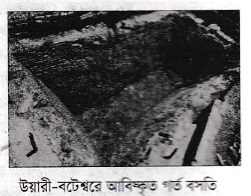 গর্ত বসতি:
উয়ারি-বটেশ্বরে পাওয়া গেছে গর্ত করে বসবাসের উপযোগী “গর্ত বসতি”। এধরনের গর্ত বসতি বাংলাদেশে প্রথম আবিষ্কার। আগে মানুষ এধরনের গর্তে বসবাস করত। এটা থেকে আরও প্রমাণিত হয় যে, তাম্র যুগেও এখানে মানুষের বসতি ছিল। এধরনের গর্ত বসতি ভারত এবং পাকিস্তানে ও আবিষ্কৃত হয়েছে।
বাণিজ্যনগর:
ব্রহ্মপুত্র ও আড়িয়াল খাঁ নদের তীরে অবস্থিত উয়ারি-বটেশ্বর আড়াই হাজার বছরের প্রাচীন একটি দুর্গনগর, নদীবন্দর এবং একাধারে সমৃদ্ধ বাণিজ্যনগর যা এখানে প্রাপ্ত নিদর্শনগুলো থেকে প্রমাণিত। ধারণা করা হয়, উয়ারি-বটেশ্বরের সাথে দক্ষিণ-পূর্ব এশিয়া, ভূমধ্যসাগর এমনকি বিশ্ববিখ্যাত সিল্ক রুট ও ভারতের আসামের সাথে বাণিজ্যিক যোগাযোগ ছিল। সিংহভাগ যোগাযোগ নৌপথেই সংগঠিত হত।
অর্থনীতি: ধারনা করা হয় উয়ারি বটেশ্বরের অর্থনীতি মূলত কৃষি নির্ভর ছিল। নদী তীরবর্তী এ উপত্যকাভূমি কৃষি কাজের জন্য উপযুক্ত ছিল এবং এই নদীর পানি কৃষি কাজের সেচের জন্য ব্যবহার করতেন। এছাড়া তারা মৎস শিকার, যাতায়াত ও পণ্য পরিবহনের জন্য এই নৌপথই ছিল তাদের প্রধান ভরসা।
প্রযুক্তির ব্যবহার:
উয়ারী-বটেশ্বরের অধিবাসীগণ উন্নত প্রযুক্তির সঙ্গে পরিচিত ছিল। তারা ধাতু গলিয়ে মুদ্রা তৈরি করার প্রযুক্তি জানত এবং পুঁতির সঙ্গে রাসায়নিক পদার্থ ব্যবহার করে অলংকার তৈরি করতে পারত। উত্তরাঞ্চলীয় কালো মসৃণ মৃৎপাত্রের সঙ্গে এ নগর সংস্কৃতির সম্পর্ক রয়েছে। কারণ উপমহাদেশে দ্বিতীয় নগর সভ্যতার প্রত্নস্থানগুলোতে উত্তরাঞ্চলীয় কালো মসৃণ মৃৎপাত্র পাওয়া যায়।
ধর্ম: এই অঞ্চলের অধিবাসীদের ধর্মীয় বিশ্বাস কেমন ছিল তা সুনির্দিষ্টভাবে জানা যায়নি। তবে প্রাপ্ত প্রত্ননিদর্শন থেকে থারনা করা হয় যে, এখানে বৌদ্ধ ও শৈব ধর্মের অনুসারী ছিল। 

বৌদ্ধ পদ্মমন্দির:
২০১০ খ্রিষ্টাব্দের মার্চ মাসে নবম ধাপের উৎখননে বেরিয়ে আসে প্রায় ১,৪০০ বছরের প্রাচীন ইটনির্মিত বৌদ্ধ পদ্মমন্দির। ১০.৬ মিটার বাই ১০.৬ মিটার বর্গাকার বৌদ্ধমন্দিরটির দেয়াল ৮০ সেন্টিমিটার প্রশস্ত আর ভিত্তিমূল এক মিটার। কাদামাটির গাঁথুনির দেয়ালের ভিত্তি তিন ধাপে প্রক্ষিপ্ত। মূল দেয়ালের উত্তর, দক্ষিণ ও পশ্চিমে ৭০ সেন্টিমিটার দূরত্বে সমান্তরালভাবে ৭০ সেন্টিমিটার প্রশস্ত দেয়াল রয়েছে। তবে পরবর্তী নির্মাণ যুগে পূর্ব-দক্ষিণ কোণে ইট বিছানো একটি বেদি পাওয়া গেছে। উৎখননে আটটি পাপড়িযুক্ত একটি পদ্ম অনেকটা অক্ষত অবস্থায় বেরিয়ে এসেছে। এই পদ্মের উপস্থিতিই মন্দিরটিকে পদ্মমন্দিরের মর্যাদা দেয়। বৌদ্ধধর্মে পদ্ম খুবই তাৎপর্যপূর্ণ। বৌদ্ধধর্মের আটটি শুভ লক্ষণ প্রতীকের মধ্যে পদ্ম একটি।
উয়ারী বটেশ্বর দুর্গ নগর উন্মুক্ত জাদুঘর: 
প্রত্নতাত্ত্বিক গবেষণা কেন্দ্র "ঐতিহ্য অন্বেষণ"- এর উদ্যোগে উয়ারী প্রত্নতাত্ত্বিক গ্রামে ২০১৮ সালের ২৪ ফেব্রুয়ারি "উয়ারী বটেশ্বর দুর্গ নগর উন্মুক্ত জাদুঘর" উদ্বোধন করা হয়েছে। উদ্বোধন কালে ঐহিত্য অন্বেষণের নির্বাহী পরিচালক ড. সুফি মোস্তাফিজুর রহমান বলেন, এ ধরনের প্রত্ন জাদুঘর বাংলাদেশে এই প্রথম। এই উয়ারী বটেশ্বর দুর্গ নগর উন্মুক্ত জাদুঘরে প্রত্নবস্তুর মডেল, রেপ্লিকা, প্রত্নবস্তু, প্রত্নবস্তুর আলোকচিত্র, বিবরণ, বিশ্লেষণ প্রদর্শন করা হয়েছে।
হাবিবুল্লা পাঠানের মতে এখানে নব্যপ্রস্তর যুগ ও মৌর্য যুগের  নির্দশন পাওয়া গেলেও একটা দীর্ঘ সময়ের ব্যবধানের পর শুধু পাল সময়কার নিদর্শন পাওয়া যায়। কিন্তু মাঝামাঝি সময়টাতে আসলে কি ঘটেছিল, সে ব্যাপারে এখনও কিছু জানতে পারা যায় নি। তাঁর মতে এই এলাকার সাথে রোম কিংবা দক্ষিণ-পূর্ব এশিয়ারও তখন জলপথে যোগাযোগ ছিল। কারণ বর্তমানে গ্রামের পাশের যে শুকিয়ে যাওয়া কয়ড়া নদীটি আছে, এটা একসময় ব্রহ্মপুত্র নামে পরিচিত ছিল। আর অতীতেই শুধু নয় এখনও নদীর তীরবর্তী অঞ্চলে বাণিজ্য এলাকা গড়ে উঠে, উয়ারী-বটেশ্বরের ক্ষেত্রেও হয়তো তাই ঘটেছিল।

পরিশেষে বলা যায়, উয়ারি-বটেশ্বর উপমহাদেশের নগর সভ্যতার প্রাথমিক পর্যায়ের একটি মহা জনপদ, যা খুলে দিয়েছে আমাদের শেকড়ের প্রাচীন সময়কালকে এবং সাক্ষ্য দিয়েছে বাঙালি সংস্কৃতি হাজার বছরের নয় বরং আড়াই হাজার বছরের পুরোনো। এটা নিশ্চিতভাবে বলা যায়, উয়ারি-বটেশ্বরে প্রাপ্ত নিদর্শনগুলোর যথাযথ বিশ্লেষণ সম্ভব হলে বাংলাদেশের সমাজ ও সভ্যতা বিকাশের ইতিহাস রচনার নতুন দিগন্ত উন্মোচিত হবে।
বিগত বছরের প্রশ্ন:
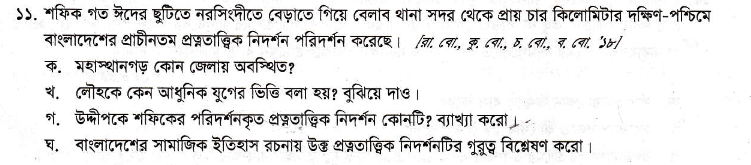 ধন্যবাদ